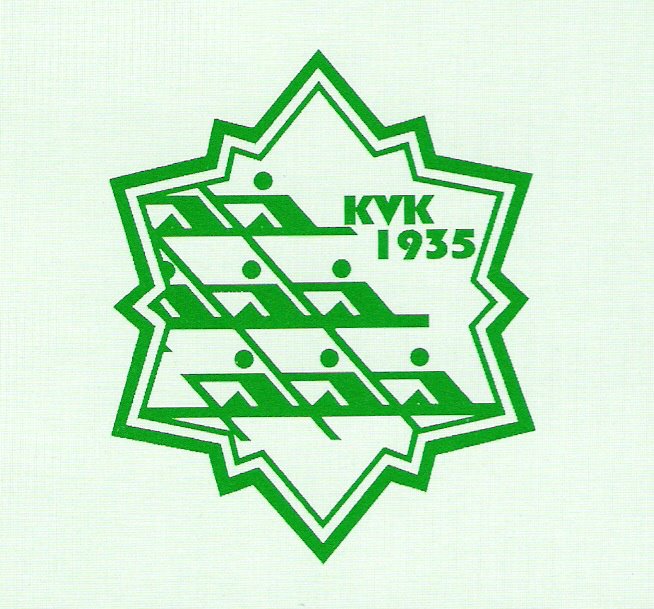 Veslački klub Korana
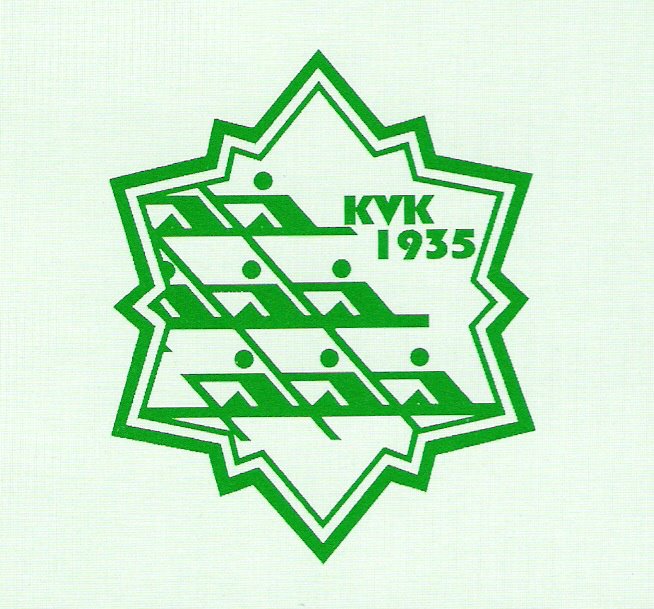 Veslanje kao sport
pojedinačni ili timski sport 
nekoliko vrsta čamaca i vesala
beskontaktni sport (mala mogućnost nastanka ozljede)
natjecanja se nazivaju „regata”
najtrofejniji ljetni olimpijski sport u Hrvatskoj 
3 zlata, 3 srebra, 2 bronce
Samac
Dvojac bez kormirala
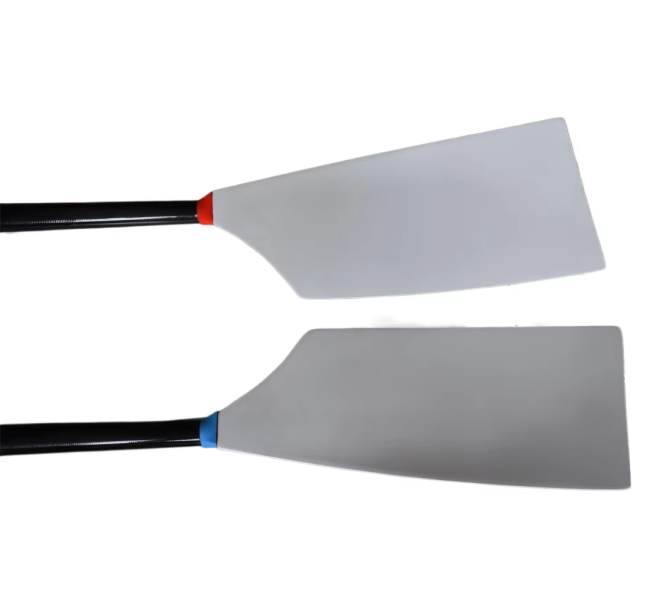 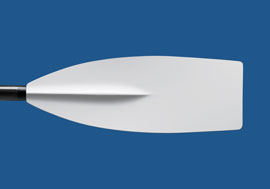 Sjekire
Lopate
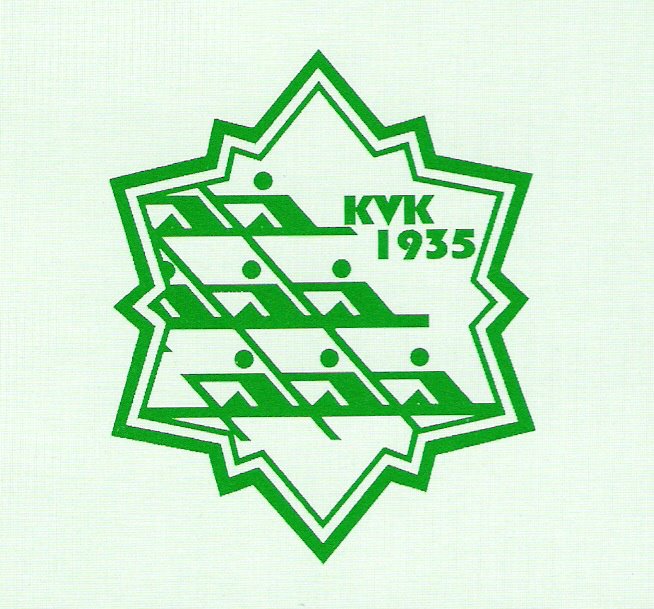 O nama
nastao 1935. godine na rijeci Korani 
zbog zavojitosti rijeke Korane, rad kluba prebačen je na obalu rijeke Kupe
trenutno brojimo tridesetak čamaca- polovica regatnih te preko pedeset pari vesala, motorni čamac za trenere, prikolice te kombi za putovanje
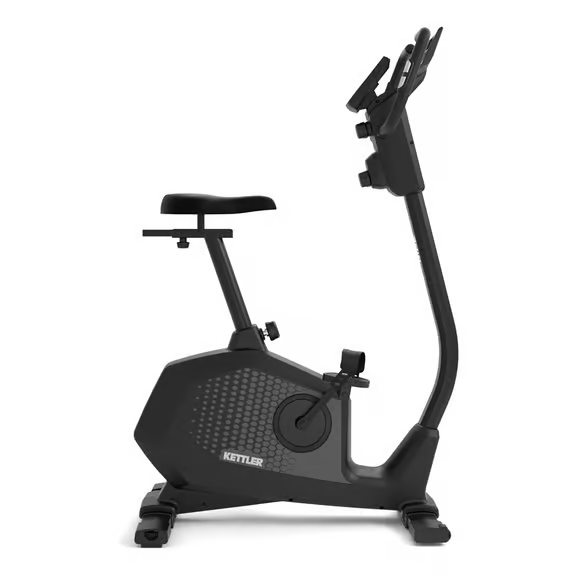 od ostale opreme: 
- 11 veslačkih ergometara
- 4 sobna bicikla
- funkcionalnu teretanu sa svom potrebnom opremom
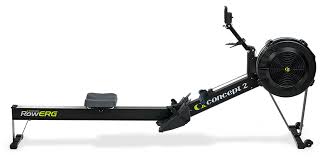 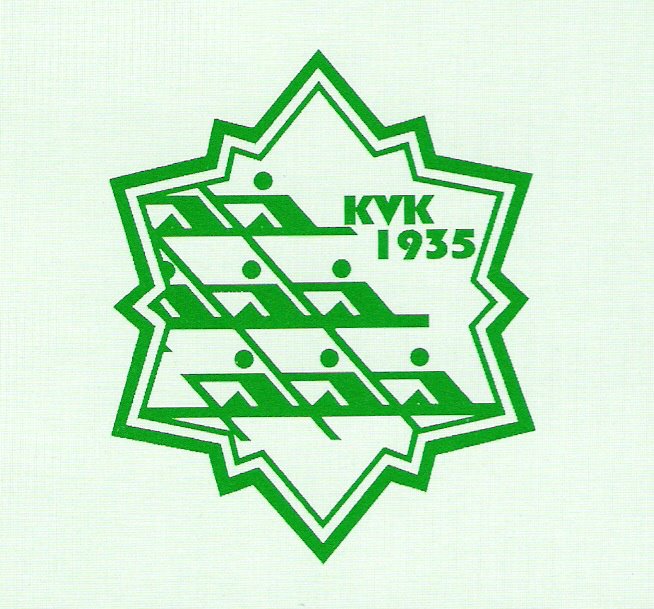 Članovi
brojimo 14 regatnih veslača i 25 polaznika škole veslanja
2 profesionalna trenera i 2 volontera koji rade s njima
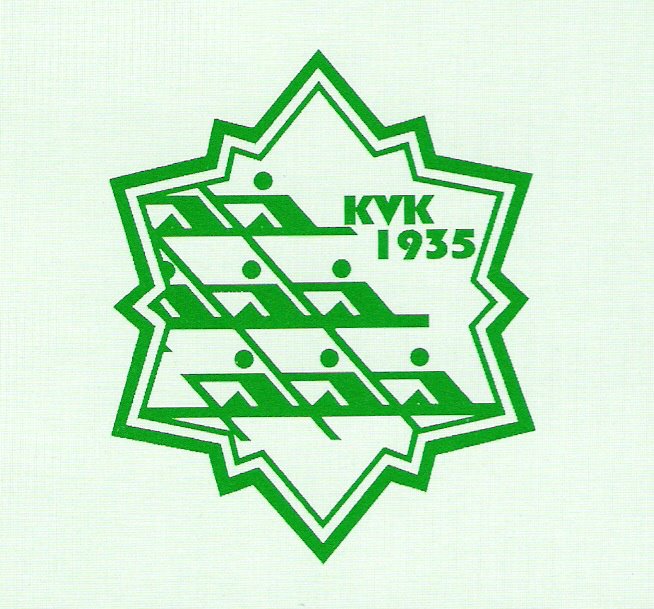 Rezultati
veslači VK Korane nižu odlične rezultate kako na domaćim tako i na internacionalnim natjecanjima
rezultati 2024. godine:
Međunarodna veslačka regata Jumbo
Mauro Bauer 3. mjesto 1xLSM
Josip Jakšić i Šime Ravnjak 2. mjesto 2xJMA
 Ema Hodak 2. mjesto 1xJŽB
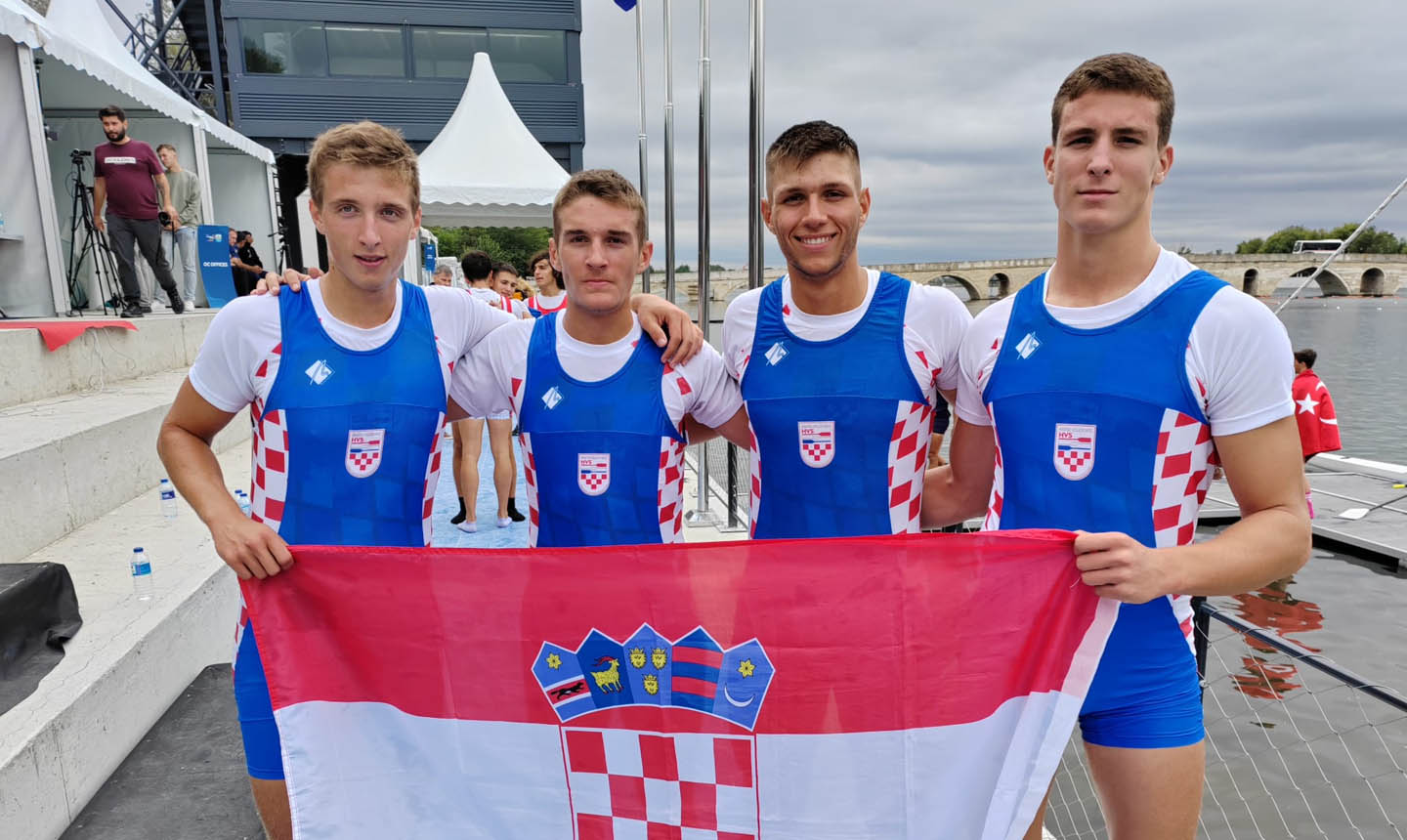 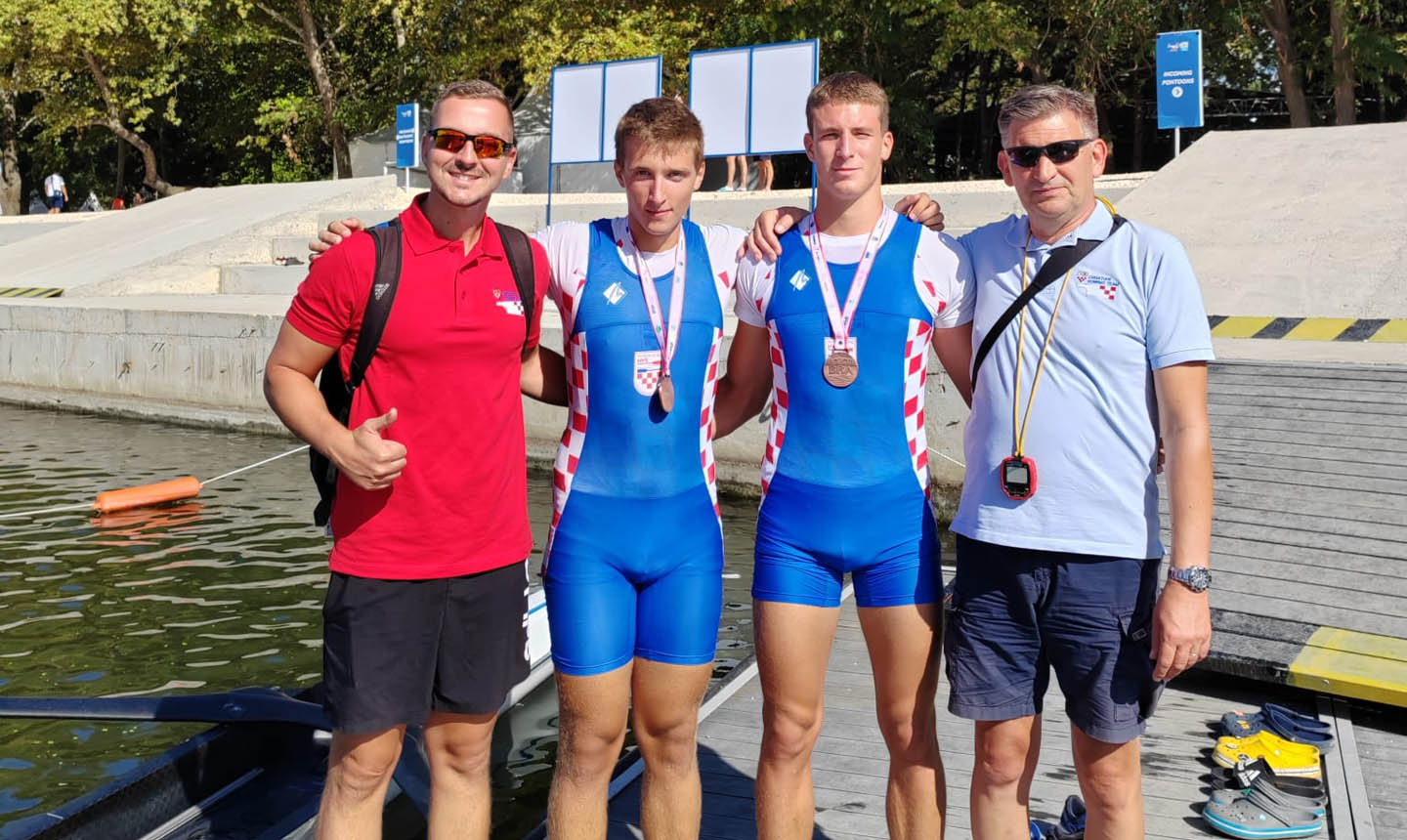 Balkansko veslačko prvenstvo
Ema Hodak 6. mjesto 1xJŽB
Šime Ravnjak, Gabrijel Manudić 3. mjesto 2xJMB 
Šime Ravnjak 2. mjesto 4xJMB
Josip Jakšić, Marko Martinović 6. mjesto 2xJMA
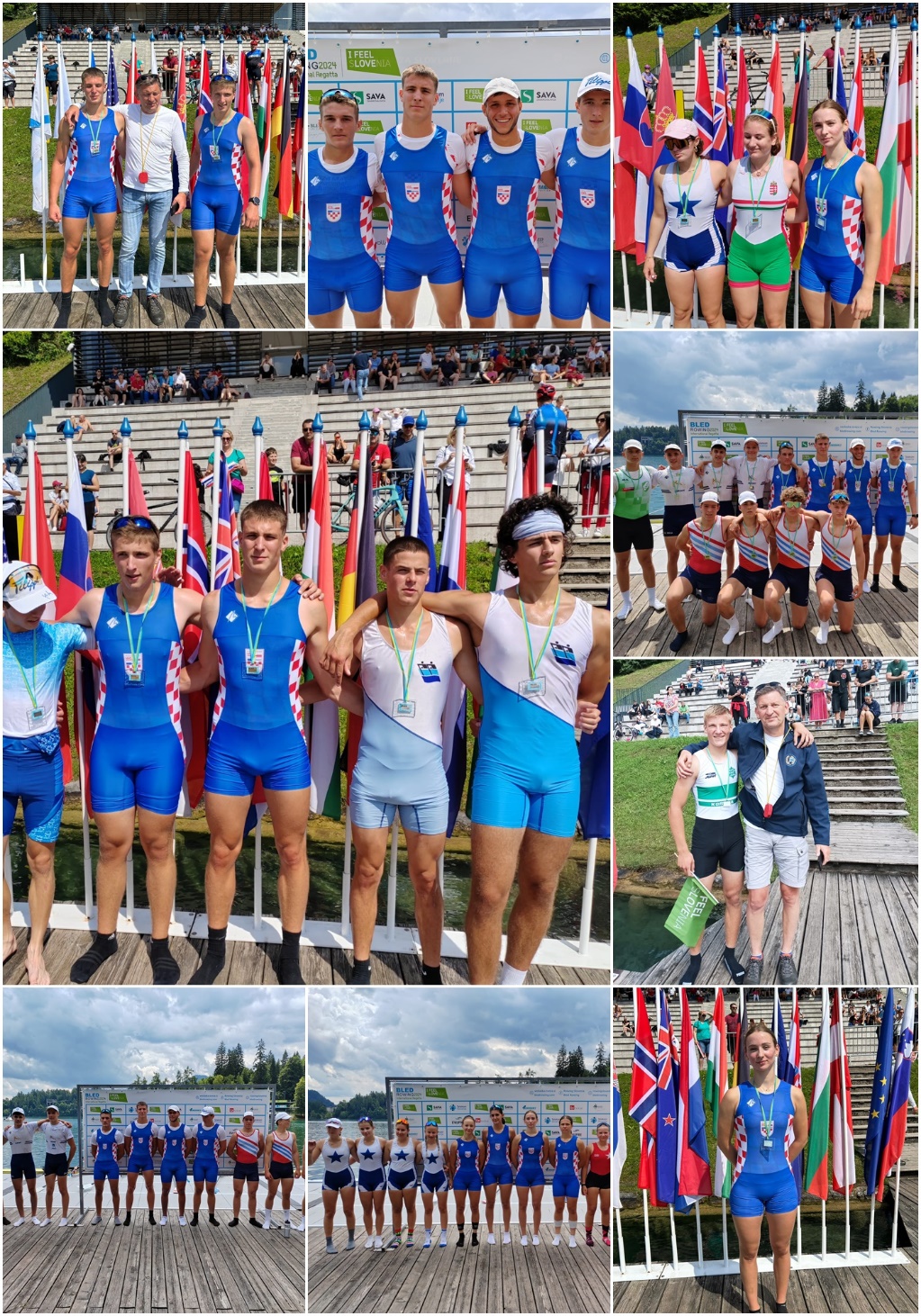 68. Međunarodna Bledska regata
Ema Hodak 2. mjesto 1xJŽB
Ema Hodak 1. mjesto 4xJŽB
Šime Ravnjak i Gabrijel Madunić 1. mjesto 2xJMB
Šime Ravnjak 1. mjesto 4xJMB
Josip Jakšić 3. mjesto 4xJMA
Mauro Bauer 3. mjesto 1xLSM
Leon Opačić 2. mjesto 1xJMB
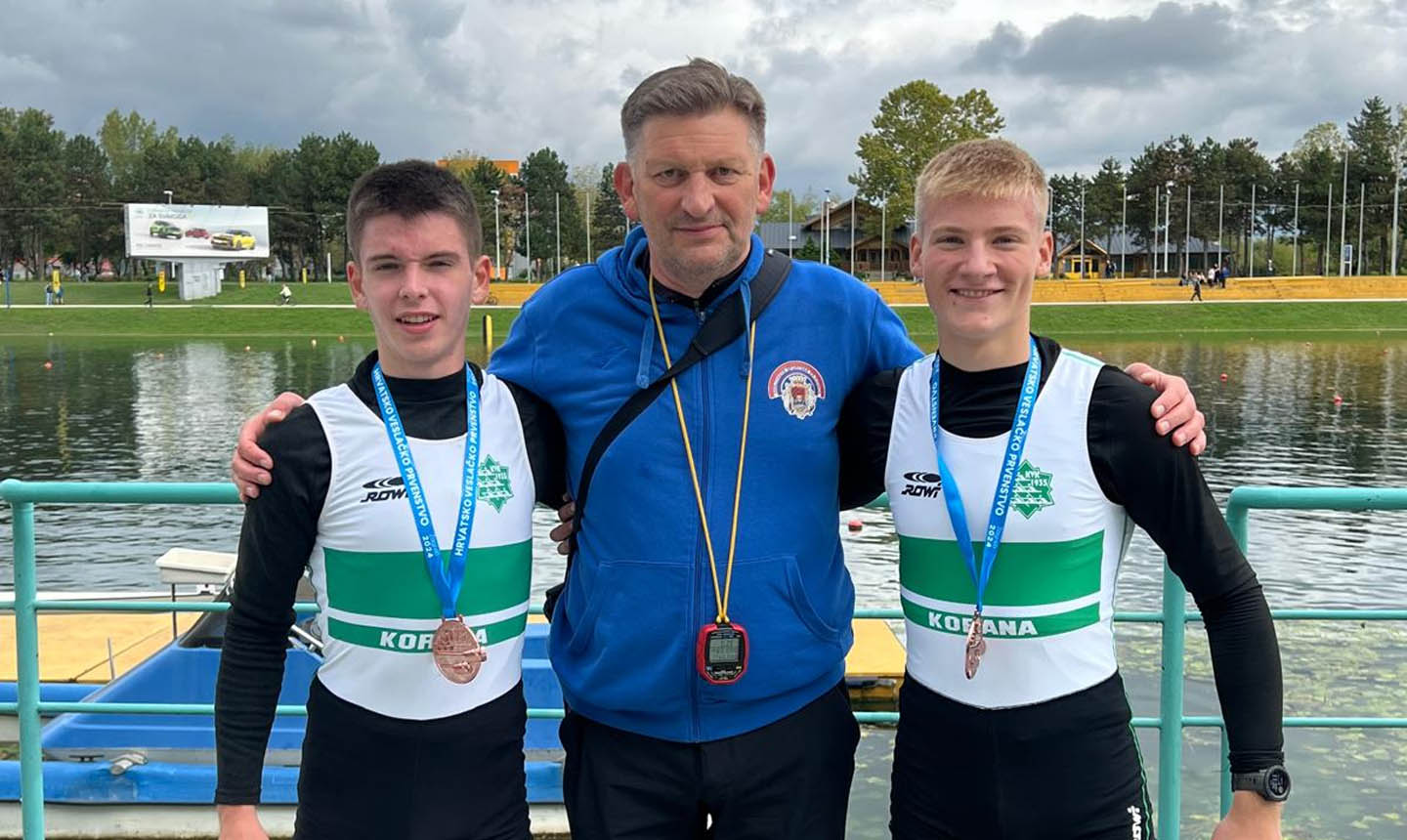 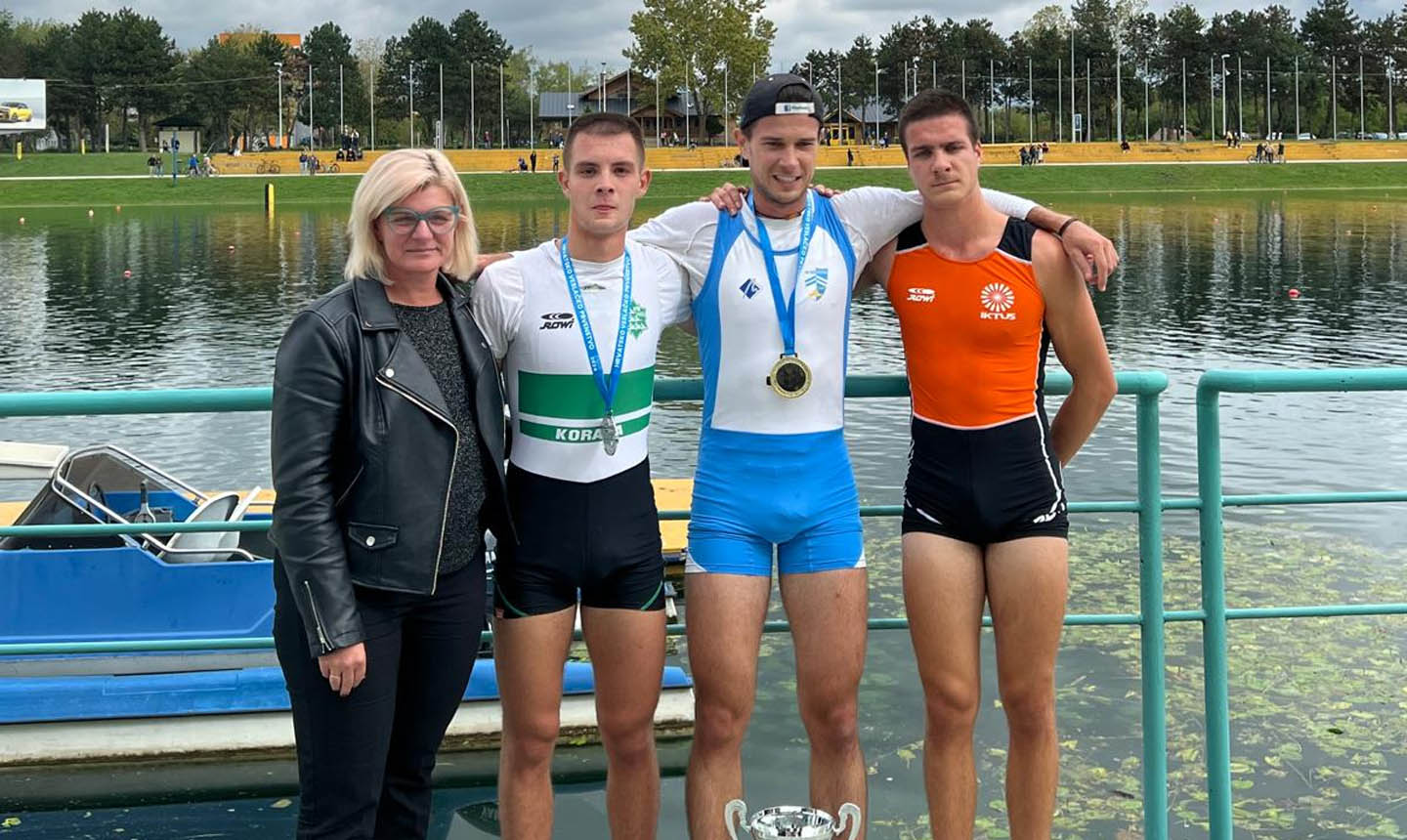 Hrvatsko veslačko prvenstvo za seniore i veterane
Mauro Bauer 2. mjesto 1xLSM
Leon Opačić, Matija Car 3. mjesto 2xLSM
Josip Jakšić, Šime Ravnjak 4. mjesto 2xSM
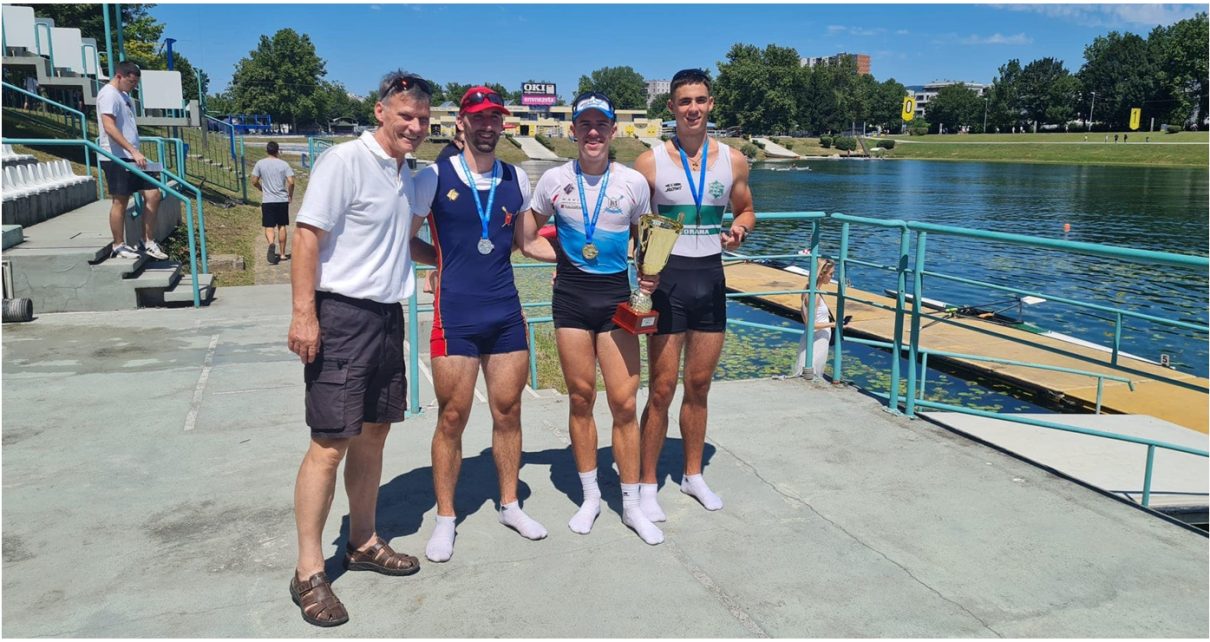 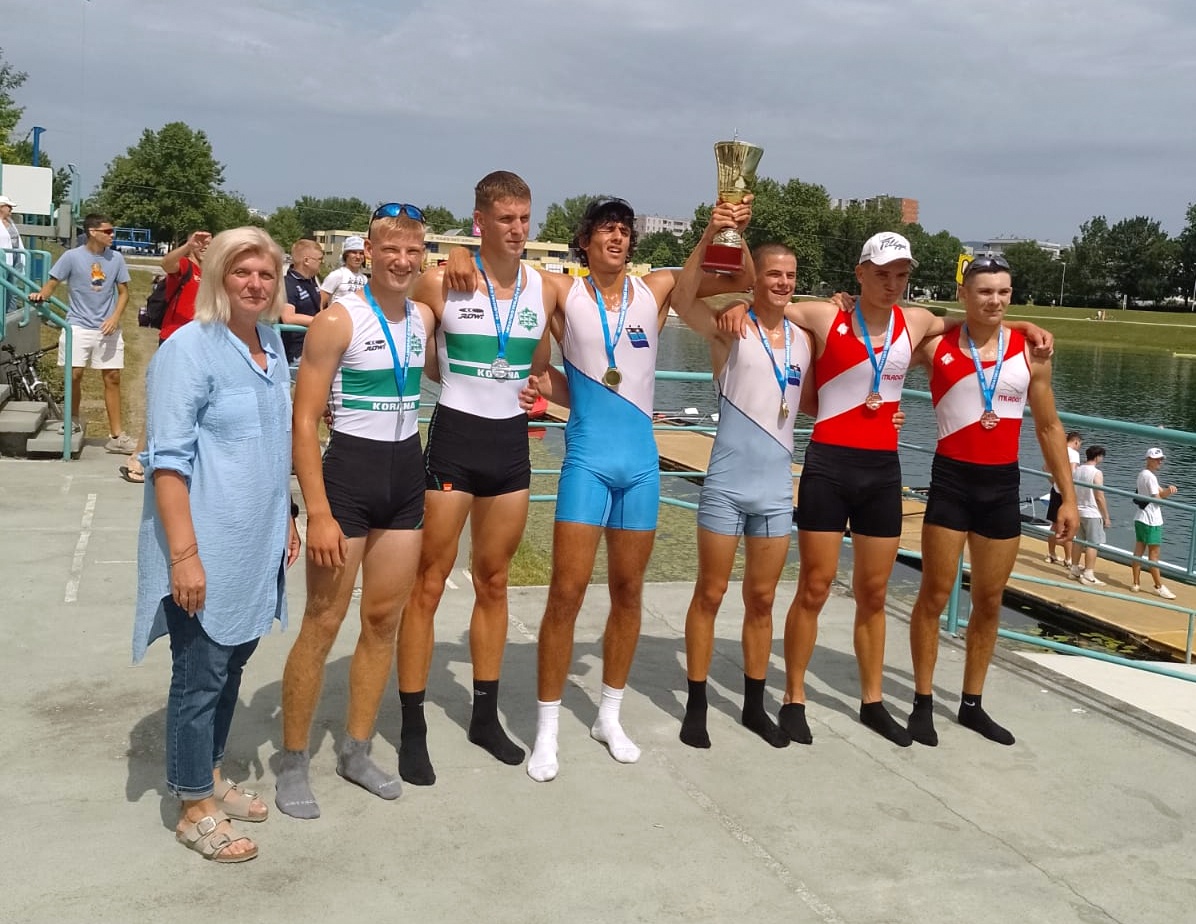 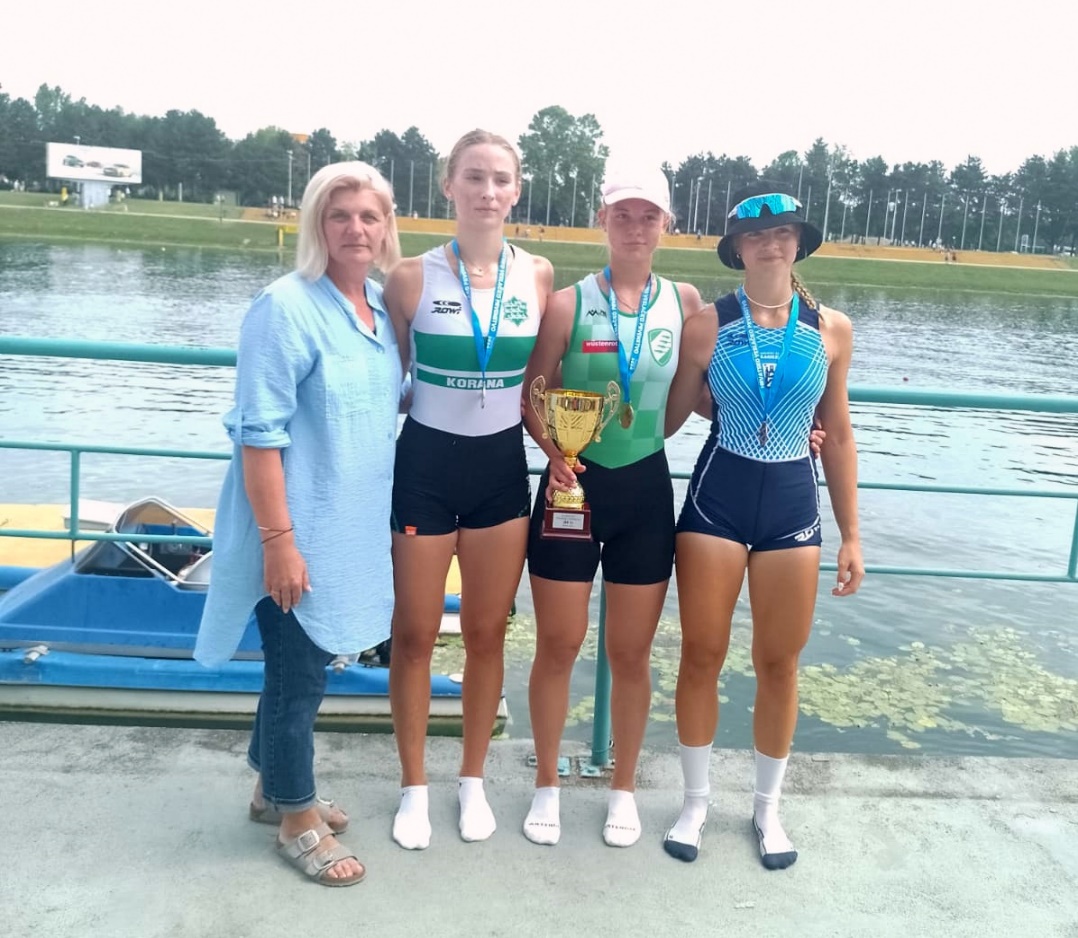 Hrvatsko veslačko prvenstvo za juniore i kadete
Ema Hodak 2. mjesto 1xJŽB
Leon Opačić i Šime Ravnjak 2. mjesto 2xJMB
Josip Jakšić 3. mjesto 1xJMA
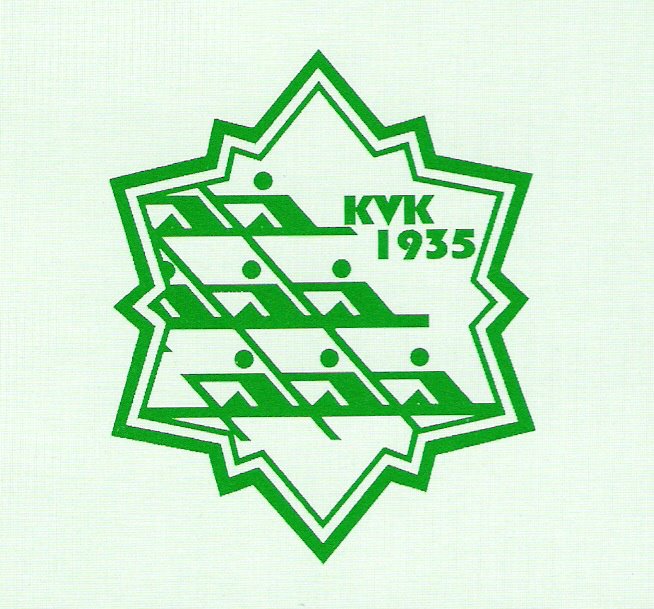 Rad škole veslanja
provodi se ponedjeljkom, srijedom, petkom i subotom
predvodi glavni trener s dva volontera
zimi treninge provodimo u zatvorenom
ljeti te kad nam vrijeme i vodostaj dopuštaju treninge provodimo isključivo na vodi
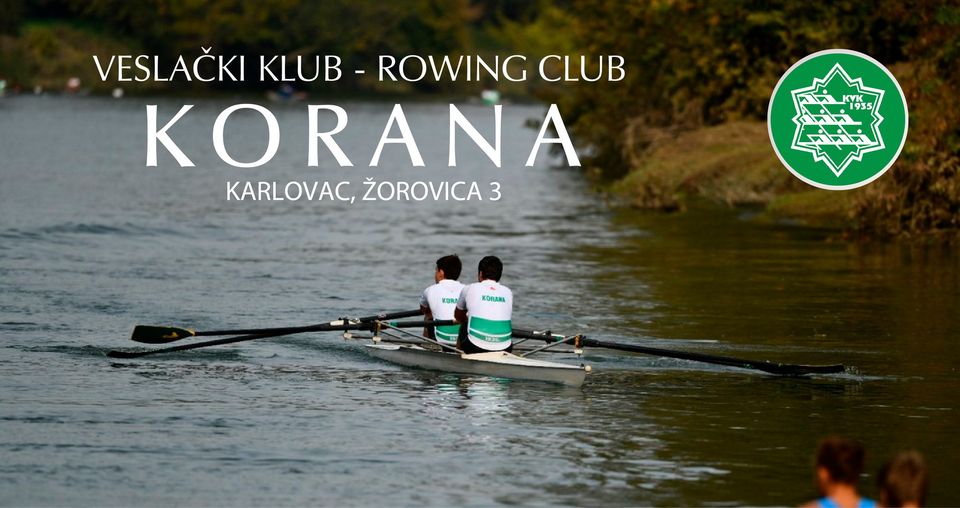